WELCOME
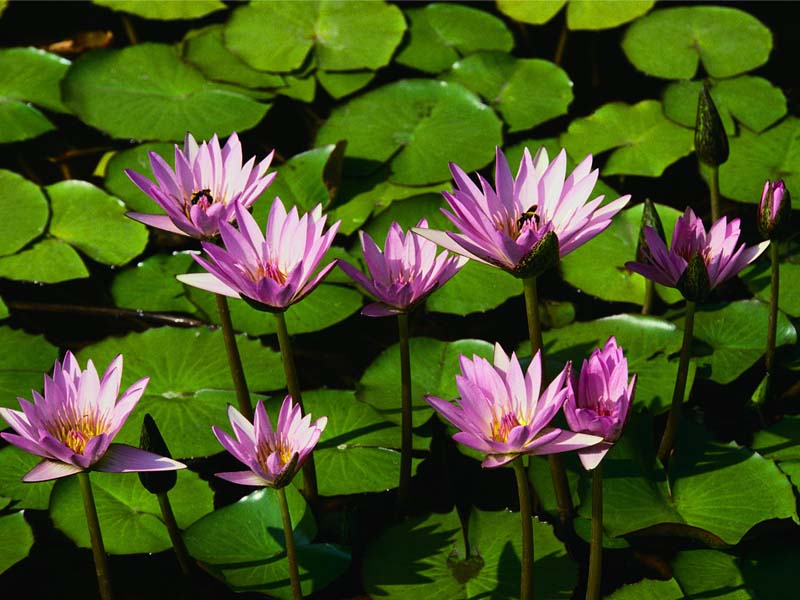 Rowshonara Begum 
Assistant teachers,   (ICT)
Sreepur Islamia Fazil Madrashah.
Bijoynagor,Brahmanbaria.
rowshonara1980@gmail. com
Class:six
				English 2nd Paper
Topic: Grammar
				Date:18-03-2020
1.This is a book.
2.This is an apple.
3.I read the Daily Ittefaq .

a   an   the  are called articles.
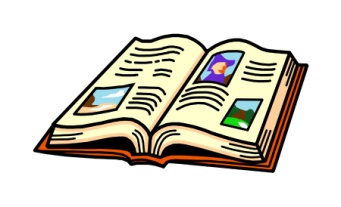 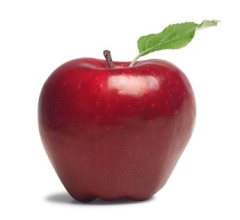 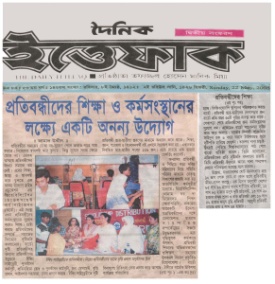 Our today`s lesson is on 


 The uses of articles:
Indefinite Articles
articles
Indefinite: a,an
Definite: the
Examples:
a pen 			an egg
a river 			an ice-cream
a cat			 an orange
a horse 		an umbrella
a boy			 an ant
Purpose:
The form a is used before  a word beginning with a consonant sound…………

The form an is used before words beginning with a vowel(a,e,I,o,u)…………..
Special use:
a one-taka note
an honest man
an M.P.
a European
So ,the form a is used before a word beginning with a consonant, or a vowel with a consonant sound.

The form an is used before words beginning with a vowel(a ,e, I, o, u) or words beginning with  a mute h.
Fill up the gaps with appropriatearticles(a/an).
1.He eats…… mango.
2.The rose is …… flower.
3.I saw …… owl.
4.Sixty minutes make…….. Hour.
5.Mr. Hasan is …… M.A.
6.Mr. Karim is……. B.A.
7.I saw ….. One-eyed man.
8.I have ……. flower garden.
9.My father is…….. engineer.
10.This is……. unique oppurtunity
Fill up the gaps with appropriate articles(a/an).
1.He eats…… mango.
2.The rose is …… flower.
3.I saw …… owl.
4.Sixty minutes make…….. Hour.
5.Mr. Hasan is …… M.A.
6.Mr. Karim is……. B.A.
7.I saw ….. One-eyed man.
8.I have ……. flower garden.
9.My father is…….. engineer.
10.This is……. unique oppurtunity.
Fill up the gaps with appropriatearticles(a/an).
1.He eats.. …  mango.
2.The rose is …a… flower.
3.I saw …an… owl.
4.Sixty minutes make…an… hour
5.Mr. Hasan is ……an… M.A.
6.Mr. Karim is…a…  B.A.
7.I saw ….a… One-eyed man.
8.I have ……a..  flower garden.
9.My father is..an… engineer.
10.This is…a… unique oppurtunity
a
a
a
a
a
a
a,an
Home Work

Fill up the first 10 sentences of your exercise with appropriate articles.
THANK YOU
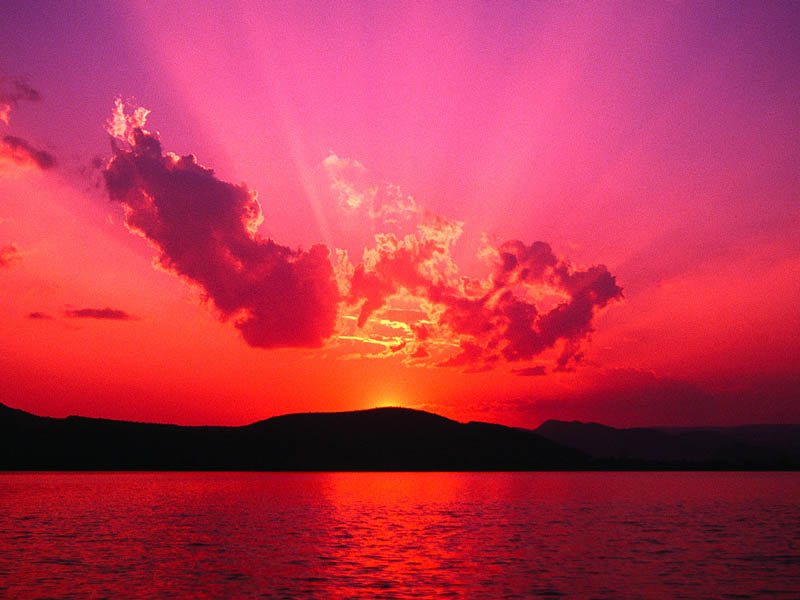